How are we doing?
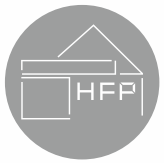 9,694
12,023
1,326
2,407
Inbound calls
Script items issued
Telephone consults
Face to face appointments
Month:
May 2025
Referrals made
Lab results processed
Letters received
Registered Patients
317
1,509
1,410
7,557